Support Vector Machines
Kernels
based on notes by Andrew Ng and Others
Problem definition:
-We are given a set of  n points (vectors) :  
                           such that       is a vector of length m ,   
    and each belong to one of two classes we label them
    by “+1” and “-1”.                  
-So our training set is:



- We want to find a separating hyperplane
that separates these points into the two classes.
“The positives” (class “+1”) and “The negatives” (class “-1”).
(Assuming that they are linearly separable)
So the decision function will be
Linear Separators
Which of the linear separators is optimal?
Classification Margin
Distance from example xi to the separator is 
Examples closest to the hyperplane are support vectors. 
Margin ρ of the separator is the distance between support vectors.
ρ
r
Maximum Margin Classification
Maximizing the margin is good according to intuition and PAC theory.
Implies that only support vectors matter; other training examples are ignorable.
Linear SVM Mathematically
Let training set {(xi, yi)}i=1..n, xiRd, yi  {-1, 1} be separated by a hyperplane with margin ρ. Then for each training example (xi, yi):



For every support vector xs the above inequality is an equality.    After rescaling w and b by ρ/2 in the equality, we obtain that distance between each xs and the hyperplane is 

Then the margin can be expressed through (rescaled) w and b as:
wTxi + b ≤ - ρ/2    if yi = -1
wTxi + b ≥ ρ/2    if yi = 1
yi(wTxi + b) ≥  ρ/2

Linear SVMs Mathematically (cont.)
Then we can formulate the quadratic optimization problem: 





Which can be reformulated as:
Find w and b such that
                is maximized 
and for all (xi, yi), i=1..n :     yi(wTxi + b) ≥ 1
Find w and b such that
Φ(w) = ||w||2=wTw  is minimized 
and for all (xi, yi), i=1..n :    yi (wTxi + b) ≥ 1
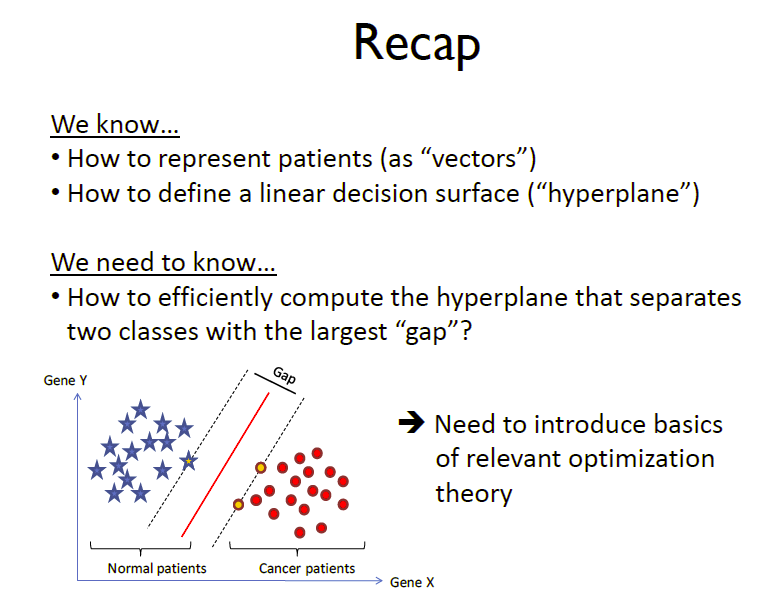 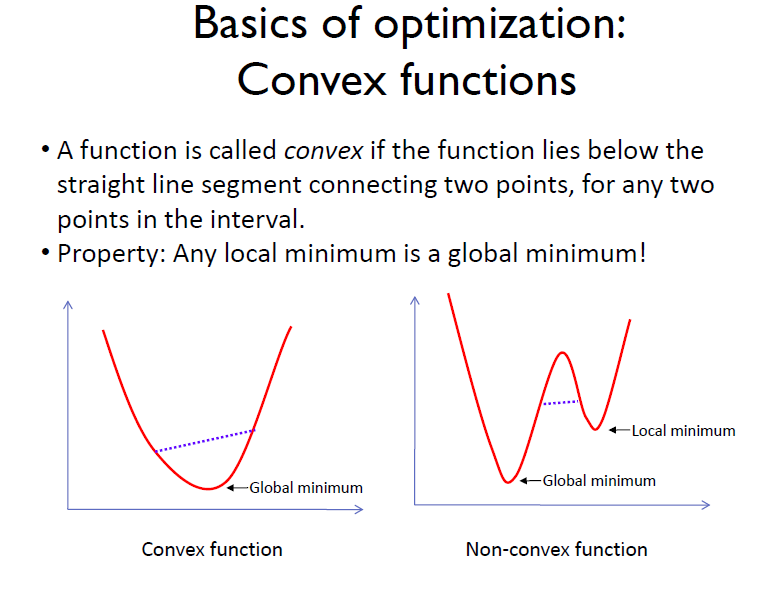 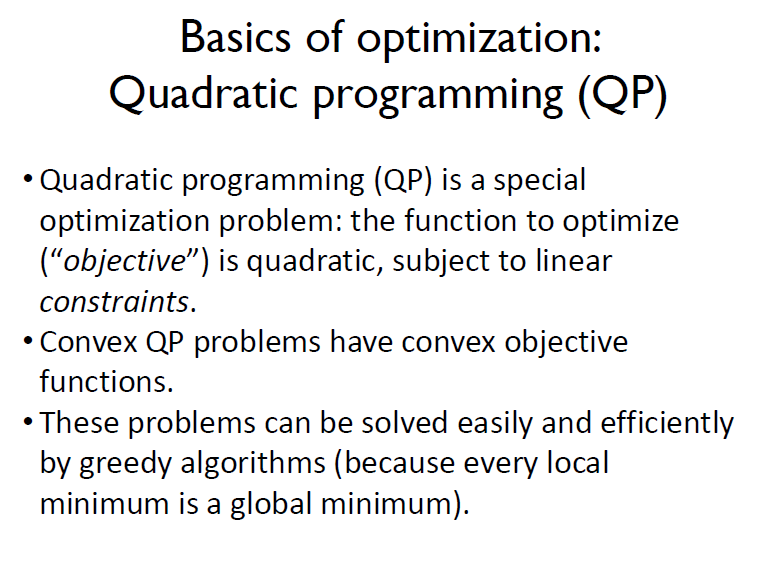 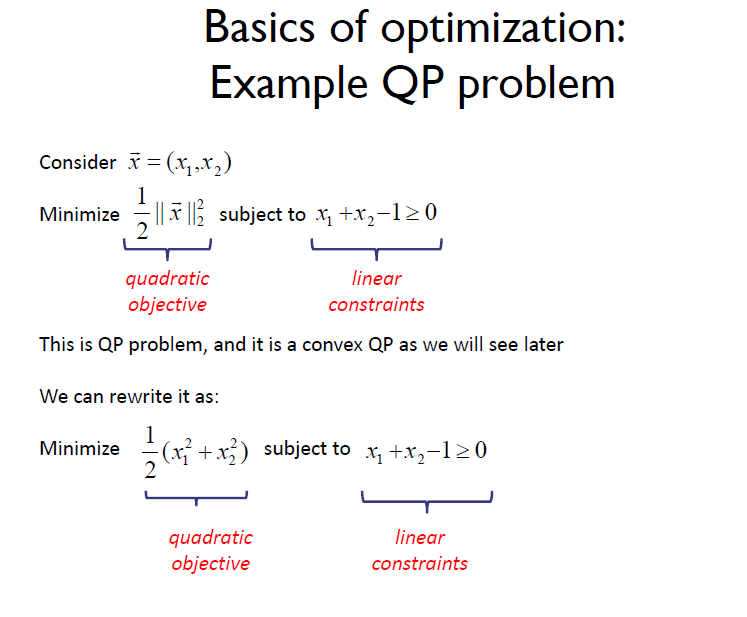 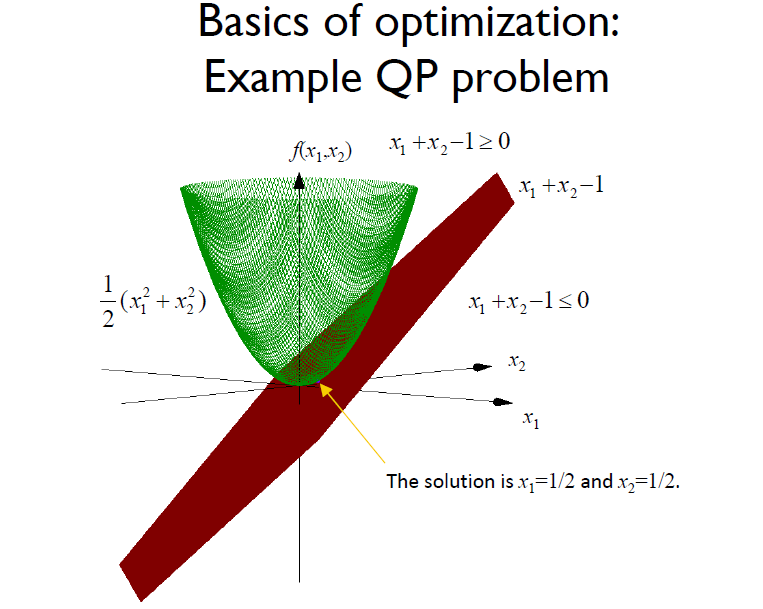 s.t.
SVM : Linear separable case. 
The optimization problem:
Our optimization problem so far:
I do remember the
Lagrange Multipliers from Calculus!
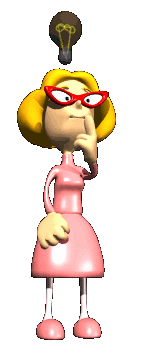 -We will solve this problem by introducing Lagrange multipliers     associated with the constrains:
constrained	optimization
on	convex	set	X,
given	convex	functions	f, g1, g2, ...., gk, h1, h2, ...., hm
the  problem
minimize  f (w)
subject  to  gi(w) ≤ 0  ,for  all  i
hj (w) = 0  ,for  all  j

has	as	its	solution	a	convex is  unique  (if  exists)
set.
If	f	is	strict	convex	the	solution
we  will  assume  all  the  good  things  one  can  imagine  about  functions f, g1, g2, ...., gk, h1, h2, ...., hm  like convexity, differentiability etc.That will still  not  be  enough  though....
14
equality	constraints	only
minimize  f (w)
subject  to  hj (w) = 0  ,for  all  j

define  the  lagrangian  function
L(w, β) = f (w) + ! βjhj (w)
j
Lagrange  theorem  nec[essary]  and  suff[icient]  conditions  for  a  point
w	to	be	an	optimum	(ie	a	solution	for	the	problem	above)	are	the
"
existence  of  β"  such  that
w, β) = 0  ;  δ
L(w, β) = 0
δwL( "
"
"
β
"
j
15
Saddle Point
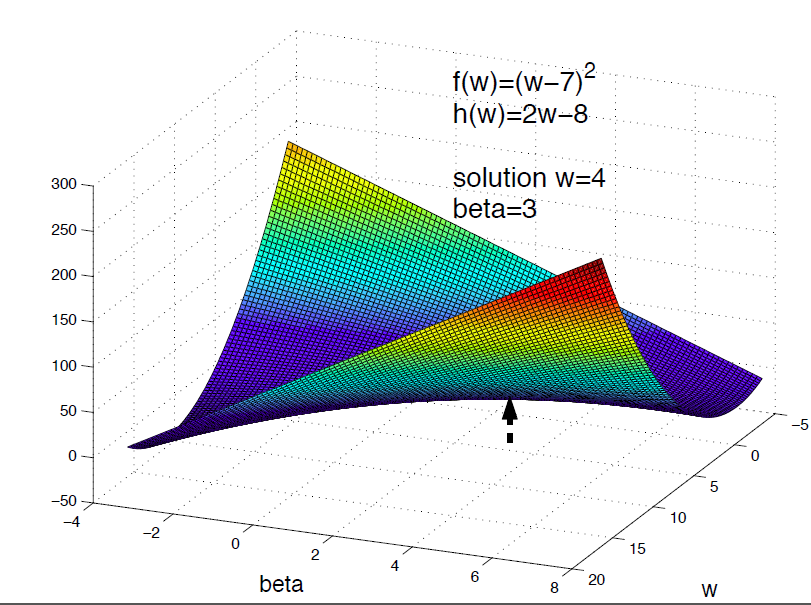 inequality	constraints
minimize  f (w)
subject  to  gi(w) ≤ 0  ,for  all  i
hj (w) = 0  ,for  all  j

we can rewrite every inequality constraint hj (x) = 0 as two inequalities
hj (w) ≤ 0  and  hj (w) ≥ 0.	so  the  problem  becomes

minimize  f (w)
subject  to  gi(w) ≤ 0  ,for  all  i
18
Karush	Kuhn	Tucker	theorem
minimize  f (w)
subject  to  gi(w) ≤ 0  ,for  all  i
were  gi  are  qualiﬁed  constraints
define  the  lagrangian  function
L(w, α) = f (w) + ! αigi(w)
i
KKT  theorem nec  and suff  conditions  for  a point w to  be  a solution
"
for  the  optimization  problem  are  the  existence  of  α"  such  that
w, α") = 0  ;  α#igi(w) = 0
δwL( "
"
w) ≤ 0  ;  α#i ≥ 0
gi( "
19
KKT	-	sufficiency
w, α")  satisfies  KKT  conditions
Assume  ( "
w) = 0
α#iδwgi( "
w, α") = δwf (w) + $k
δwL( "
"
i=1
δ	L  w, α) = gi(w) ≤ 0
( "	"	"
α
i
w) = 0;  α#i ≥ 0
α#igi( "

Then
f (w) − f ( "
w) ≥ (δwf (w))T (w − w) =
"	"
w))T (w − w) ≥ − $k
w
α#i(gi(w) − gi( " )) =
— $k
i=1 α#i(δwgi( "
"
i=1
i=1 α#igi(w) ≥ 0
— $k
so  w is  solution
"
20
saddle	point
minimize  f (w)
subject  to  gi(w) ≤ 0  ,for  all  i

and  the  lagrangian  function

L(w, α) = f (w) + ! αigi(w)
i
w, α")  with  α#i ≥ 0  is  saddle  point  if  ∀(w, α), αi ≥ 0
( "
w, α) ≤ L(w, α") ≤ L(w, α") L( "
"
21
200

0

!200

!400

!600

!800

!1000
!10
!1200
!5
!1400
0
0
2
5
13
4
6
8
10
10
w
alpha
saddle	point	-	sufficiency
minimize  f (w)
subject  to  gi(w) ≤ 0  ,for  all  i

lagrangian  function  L(w, α) = f (w) + $i αigi(w)
w, α")  is  saddle  point
( "
∀(w, α), αi ≥ 0  :	L( " , α) ≤ L( " , α") ≤ L(w, α")
w	w

then

1.w is  solution  to  optimization  problem
"
2.α#igi(w) = 0  for  all  i
"
23
saddle	point	-	necessity
minimize  f (w)
subject  to  gi(w) ≤ 0  ,for  all  i
were  gi  are  qualiﬁed  constraints

lagrangian  function  L(w, α) = f (w) + $i αigi(w)
w is  solution  to  optimization  problem
"
then
w, α")  is  saddle  point
∃α"  ≥ 0  such  that  ( "
∀(w, α), αi ≥ 0  :	L( " , α) ≤ L( " , α") ≤ L(w, α")
w	w
24
constraint	qualifications
minimize  f (w)
subject  to  gi(w) ≤ 0  ,  for  all  i

let  Υ  be  the  feasible  region  Υ = {w|gi(w) ≤ 0  ∀i}

then  the  following  additional  conditions  for  functions  gi
are  connected  (i) ⇔ (ii)  and  (iii) ⇒ (i)  :

there  exists  w ∈ Υ  such  that  gi(w) ≤ 0  ∀i
for  all  nonzero  α ∈ [0, 1)k  ∃w ∈ Υ  such  that  αigi(w) = 0  ∀i
the feasible region Υ contains at least two distinct elements, and
∃w ∈ Υ  such  that  all  gi  are  are  strictly  convex  at  w  w.r.t.	Υ
25
Theoretical Justification for Maximum Margins
Vapnik has proved the following:
	The class of optimal linear separators has VC dimension h bounded from above as 

	where ρ is the margin, D is the diameter of the smallest sphere that can enclose all of the training examples, and m0 is the dimensionality.

Intuitively, this implies that regardless of dimensionality m0 we can minimize the VC dimension by maximizing the margin ρ.

Thus, complexity of the classifier is kept small regardless of dimensionality.
Soft Margin Classification
What if the training set is not linearly separable?
Slack variables ξi can be added to allow misclassification of difficult or noisy examples, resulting margin called soft.
ξi
ξi
Soft Margin Classification Mathematically
The old formulation:




Modified formulation incorporates slack variables:




Parameter C can be viewed as a way to control overfitting:  it “trades off” the relative importance of maximizing the margin and fitting the training data.
Find w and b such that
Φ(w) =wTw  is minimized 
and for all (xi ,yi), i=1..n :       yi (wTxi + b) ≥ 1
Find w and b such that
Φ(w) =wTw + CΣξi    is minimized 
and for all (xi ,yi), i=1..n :       yi (wTxi + b) ≥ 1 – ξi,  ,    ξi ≥ 0
Soft Margin Classification – Solution
Dual problem is identical to separable case (would not be identical if the 2-norm penalty for slack variables CΣξi2 was used in primal objective, we would need additional Lagrange multipliers for slack variables):





Again, xi with non-zero αi will be support vectors.
Solution to the dual problem is:
Find α1…αN such that
Q(α) =Σαi  - ½ΣΣαiαjyiyjxiTxj is maximized and 
(1)  Σαiyi = 0
(2)  0 ≤ αi ≤ C for all αi
Again, we don’t need to compute w explicitly for classification:
w  =Σαiyixi            
b= yk(1- ξk) - ΣαiyixiTxk    for any k s.t. αk>0
f(x) = ΣαiyixiTx + b
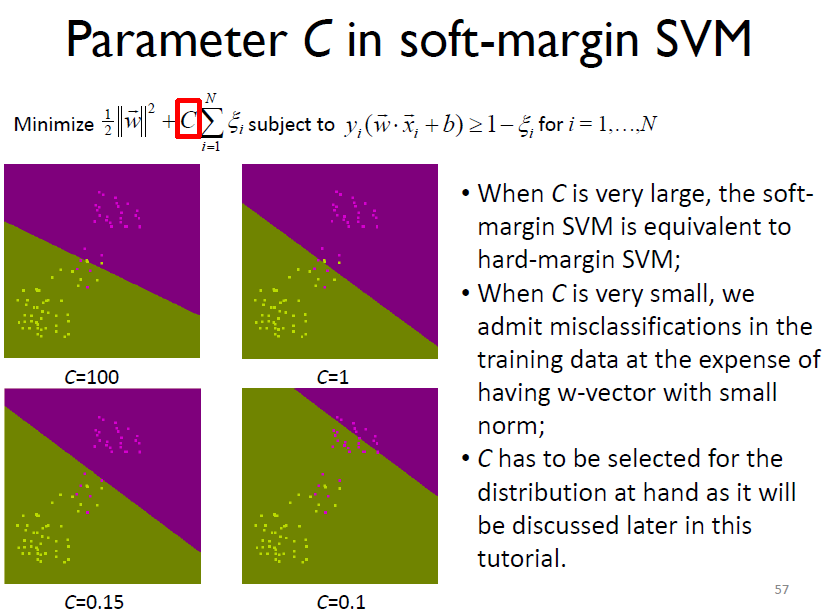 Non-linear SVMs
Datasets that are linearly separable with some noise work out great:



But what are we going to do if the dataset is just too hard? 


How about… mapping data to a higher-dimensional space:
x
0
x
0
x2
x
0
Non-linear SVMs:  Feature spaces
General idea:   the original feature space can always be mapped to some higher-dimensional feature space where the training set is separable:
Φ:  x → φ(x)
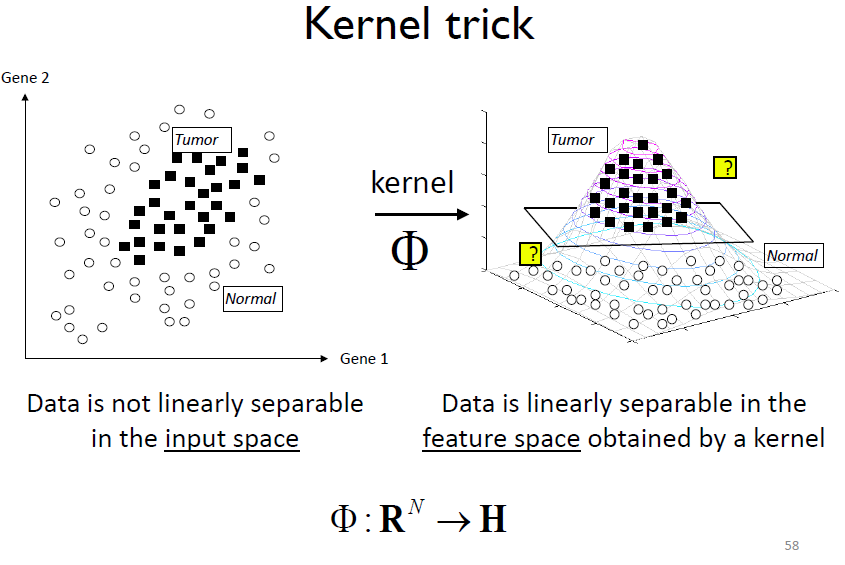 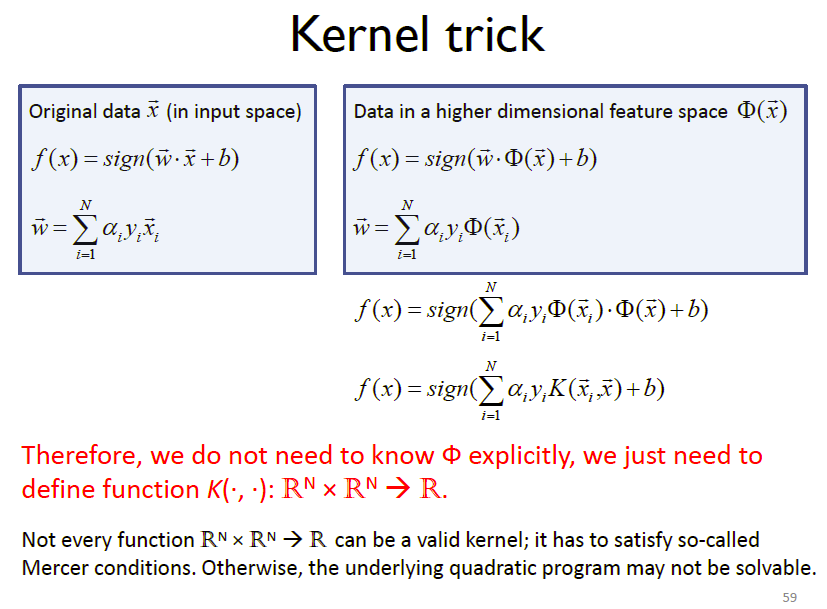 What Functions are Kernels?
For some functions K(xi,xj) checking that K(xi,xj)= φ(xi) Tφ(xj) can be cumbersome. 
Mercer’s theorem:  
Every semi-positive definite symmetric function is a kernel
Semi-positive definite symmetric functions correspond to a semi-positive definite symmetric Gram matrix:
K=
Positive Definite Matrices
A square matrix A is positive definite if xTAx>0 for all nonzero column vectors x. 
It is negative definite if xTAx < 0 for all nonzero x. 
It is positive semi-definite if xTAx  0.
And negative semi-definite if xTAx  0 for all x.
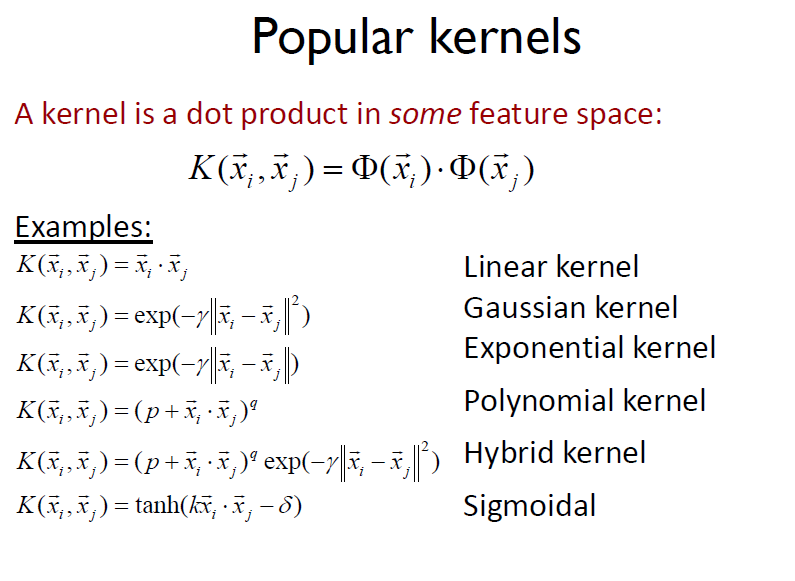 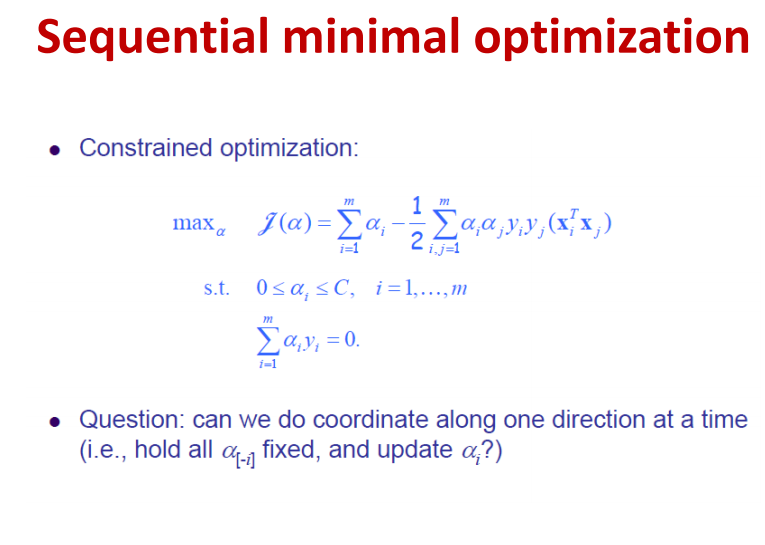 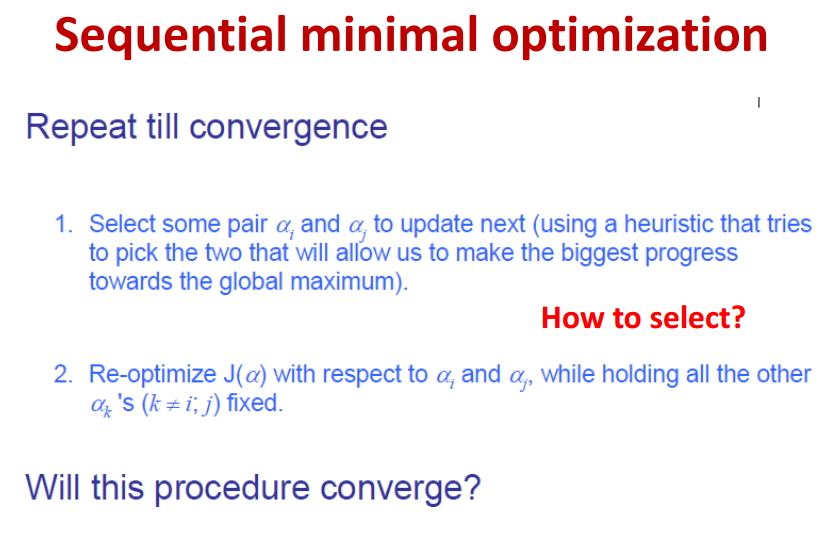 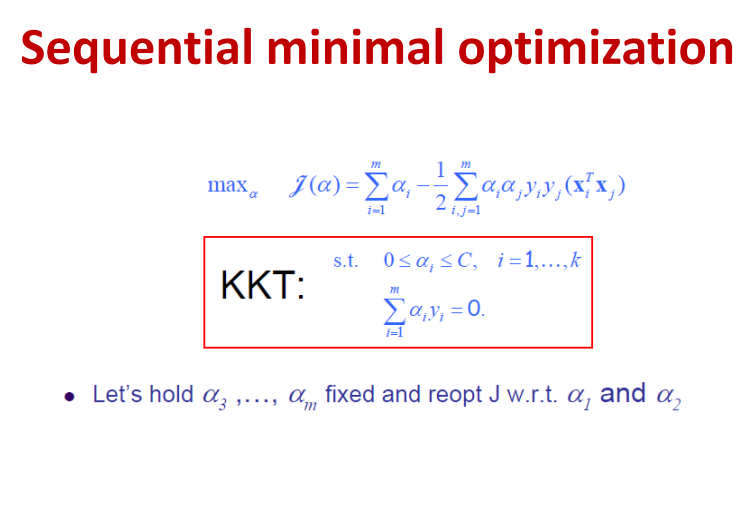 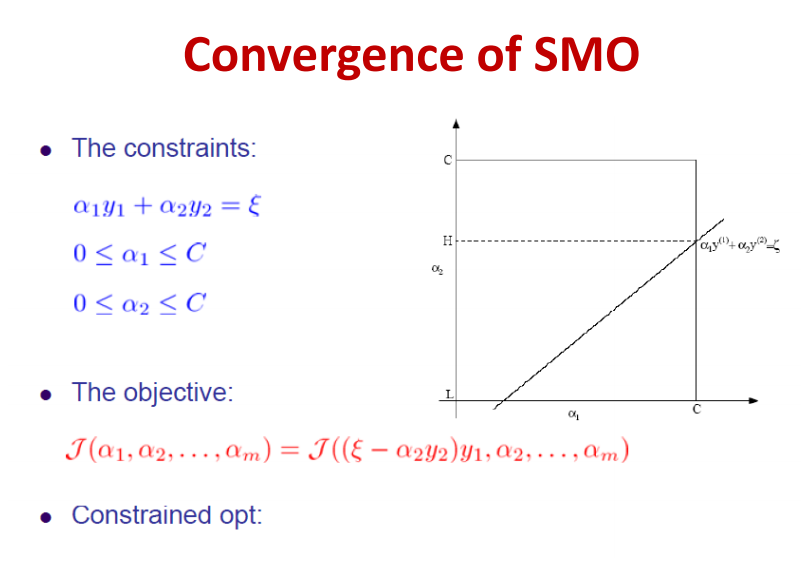 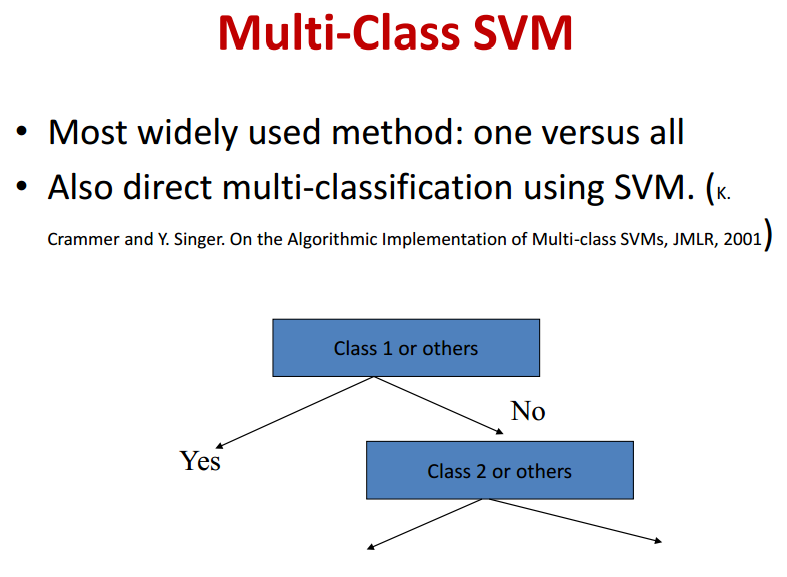 SVM For Multi-class classification: (more than two classes)
There are two basic approaches to solve q-class problems
(        ) with SVMs ([10],[11]):
1- One  vs. Others:
works by constructing a “regular” SVM      for each class i that separates that class from all the other classes (class “ i” positive  and “not i” negative). Then we  check the output  of each of the q  SVM classifiers  for our input and  choose the class i  that its corresponding SVM has the maximum output.
2-Pairwise (one vs one):
We  construct “Regular” SVM for each pair of classes (so we construct q(q-1)/2 SVMs). Then we use  “max-wins” voting strategy: we test each SVM on the input and each time an SVM chooses a certain class we add vote to that class. Then we choose the class with highest number of votes.
Interactive media and animations 

SVM Applets
http://www.csie.ntu.edu.tw/~cjlin/libsvm/
http://svm.dcs.rhbnc.ac.uk/pagesnew/GPat.shtml
http://www.smartlab.dibe.unige.it/Files/sw/Applet%20SVM/svmapplet.html
http://www.eee.metu.edu.tr/~alatan/Courses/Demo/AppletSVM.html
http://www.dsl-lab.org/svm_tutorial/demo.html(requires Java 3D)

Animations
Support Vector Machines: http://www.cs.ust.hk/irproj/Regularization%20Path/svmKernelpath/2moons.avihttp://www.cs.ust.hk/irproj/Regularization%20Path/svmKernelpath/2Gauss.avihttp://www.youtube.com/watch?v=3liCbRZPrZA
Support Vector Regression: http://www.cs.ust.hk/irproj/Regularization%20Path/movie/ga0.5lam1.avi
SVM Implementations
LibSVM
SVMLight
Weka
Scikit-learn – Python
Others